Unità 10 – Dall'asilo all'assistenza nella Comunità; Dal paternalismo al processo decisionale autonomo
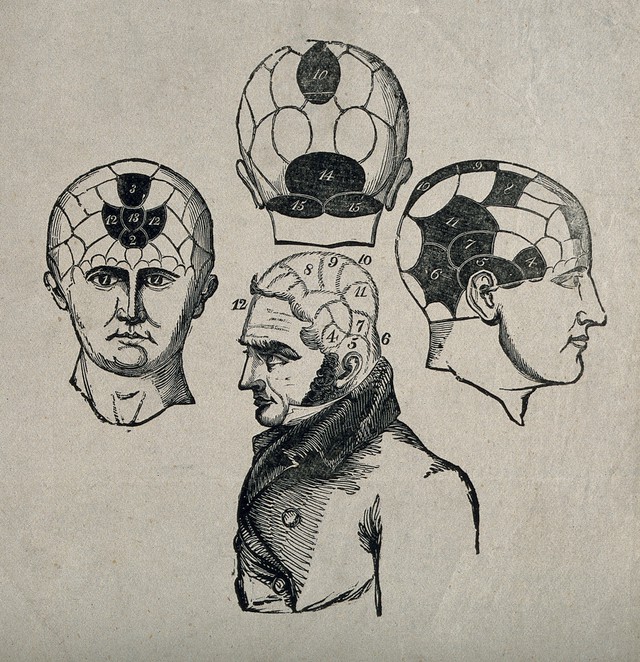 University of Bristol, United Kingdom
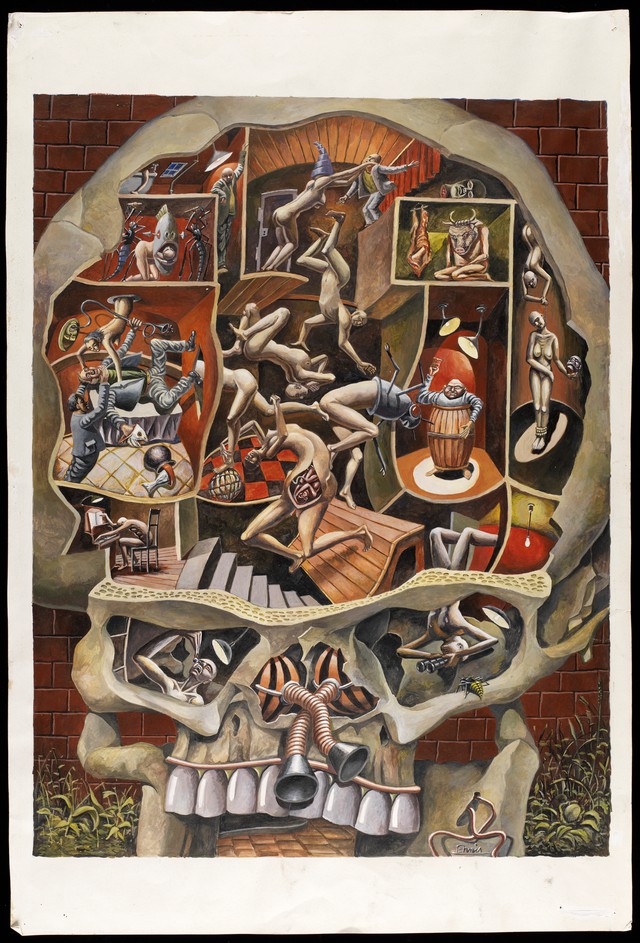 Panoramica della lezione
Esamina lo sviluppo sociale e l’apparato giuridico per consentire il processo decisionale autonomo sull'assistenza sanitaria da parte di coloro che hanno una capacità ridotta
Focus in particolare sul trattamento dei malati mentali
Cambiamento a lungo termine dall'approccio paternalistico, ai tentativi di consentire ai pazienti di prendere decisioni informate in merito al loro benessere
Questo ha lasciato i pazienti trascurati?
A human skull with scenes representing mental activities. Gouache painting by R. Ennis, 1991. Credit: Wellcome Collection. Attribution 4.0 International (CC BY 4.0)
Parte I: Nel Manicomio: Approcci paternalistici al malato mentale
Parte II: Isteria: Un mezzo di controllo?
Parte IV: Autonomia nel settore sanitario: Potere duraturo del Procuratore e non Tentare prove di Rianimazione
Parte III: Deinstitutionalizzazione e cura nella Comunità
Una nota sulla terminologia
In questa lezione appariranno diversi termini che non sono più ritenuti appropriati per l'uso nella pratica medica.

Questi termini sono usati con parsimonia in questa lezione per rimanere fedeli al loro contenuto storico.

In questo modo, non solo sarà evidenziato lo sviluppo di idee e pratiche per quanto riguarda le malattie mentali, ma cambieranno nel modo in cui queste verranno discusse. 

Il trattamento moderno dei malati mentali e i termini utilizzati per discuterne si concentrano sulla sensibilità, la comprensione e il rispetto della dignità dei pazienti. 

Comprendere questo sviluppo fornisce una prospettiva importante sul perché determinati termini non sono più utilizzati e ritenuti inaccettabili nella pratica moderna.
Nel Manicomio: Approcci paternalistici al trattamento del malato mentale
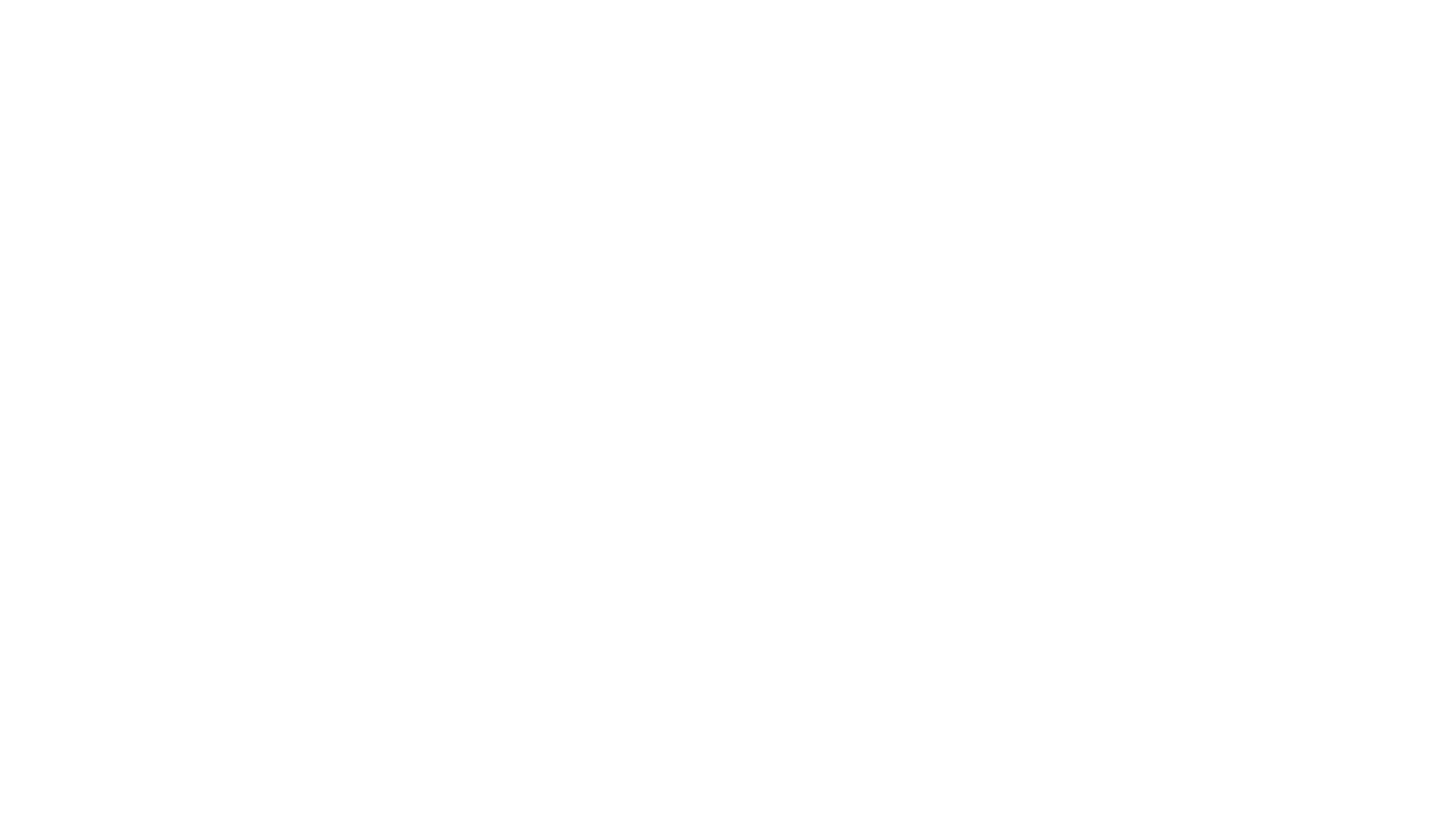 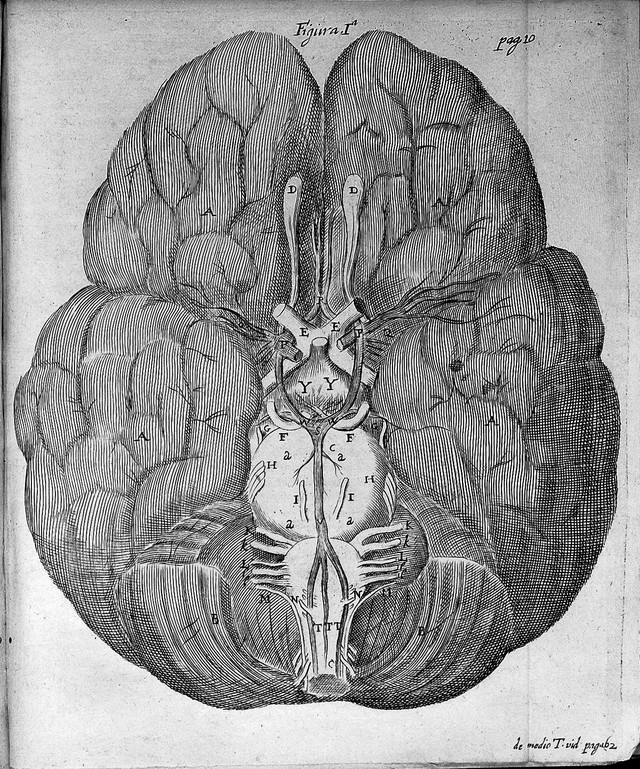 Filosofia illuminista della mente
René Descartes (1596–1650) ipotizzò che la mente e il corpo fossero entità separate: come erano collegati? 
Thomas Willis (1621–1675) studiò come l'anima agisce sul corpo attraverso la dissezione
John Locke (1632–1704) sostenne che la mente era una tabula rasa alla nascita, una tabella vuota su cui le impressioni venivano fatte attraverso l'esperienza di senso e l'apprendimento
T. Willis, Opera Omnia. Credit: Wellcome Collection. Attribution 4.0 International (CC BY 4.0)
William Cullen. Mezzotint by V. Green, 1772, after W. Cochran. Credit: Wellcome Collection. Attribution 4.0 International (CC BY 4.0)
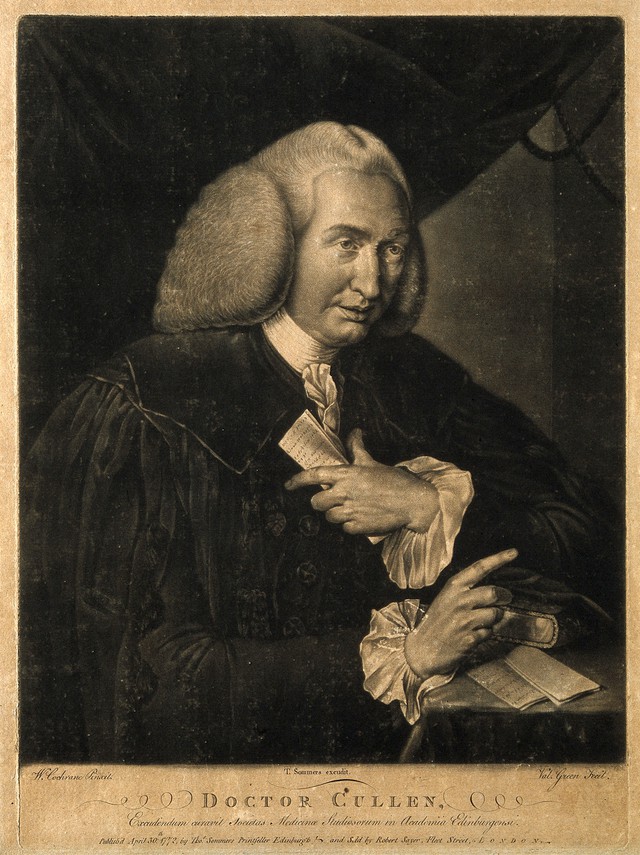 Malattia mentale nel XVIII secolo
William Cullen (1710-1790) impiegava un quadro Lockean della mente per spiegare la follia
Alcuni tipi di follia erano anatomicamente situati nei nervi
Ma altri erano dovuti all'associazione insolita o illogica delle "idee" nella mente. La follia era quindi spesso una condizione psicologica che richiedeva il trattamento della psiche
Iniziarono a essere raccolte storie di pazienti pazzi per migliorare la diagnosi e il trattamento, seguendo il funzionamento della medicina regolare
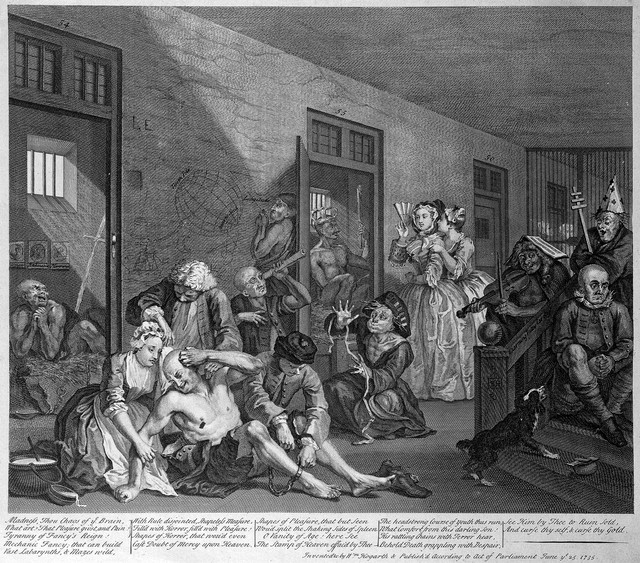 Manicomi
I manicomi privati per "lunatici" e "pazzi" ebbero una lunga storia
I trattamenti furono spesso trascurati e crudeli
Il set di stampe di William Hogarth, A Rake's Progress, si concluse nel famigerato manicomio 'Bedlam', dove i visitatori potevano pagare per vedere i pazzi
Hogarth's The Rake's Progress; scene at Bedlam. Credit: Wellcome Collection. Attribution 4.0 International (CC BY 4.0)
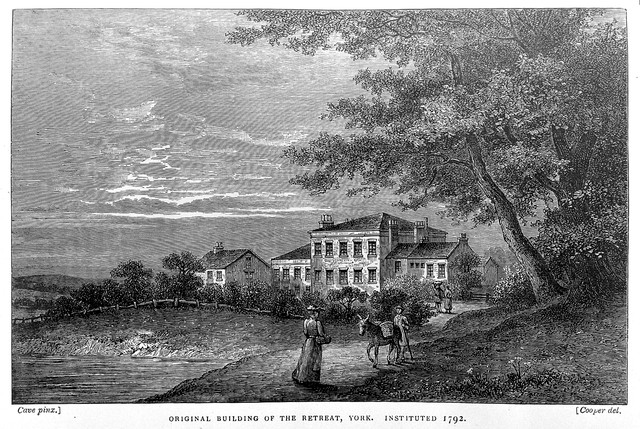 "Trattamento morale"
Dalla fine del XVIII secolo, diversi modi di trattare i pazzi sono stati provati (anche se non completamente nuovi)
Il "trattamento morale" si è concentrato sul trattamento umano dei pazienti, evitando la moderazione e incoraggiando abitudini "sane"
Pazienti tenuti sempre sotto stretta sorveglianza
Lo York Retreat, inaugurato nel 1796 dall'uomo d'affari quacchero William Tuke (1732–1822) fu uno dei primi manicomi appositamente costruiti per questa pratica
The Retreat, York. Credit: Wellcome Collection. Attribution 4.0 International (CC BY 4.0)
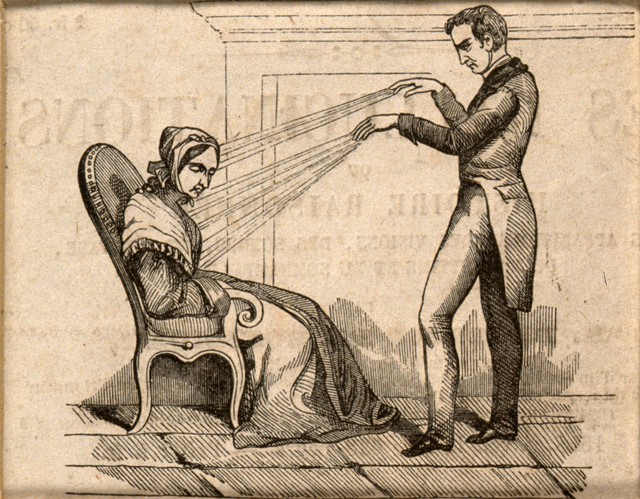 Ottimismo terapeutico
A practitioner of Mesmerism using Animal Magnetism. Credit: Wellcome Collection. Attribution 4.0 International (CC BY 4.0)
Il passaggio dal contenimento degli individui alla sorveglianza è stato rispecchiato da uno spostamento verso il tentativo di trattare e curare correttamente i pazienti
Incoraggiata la sperimentazione in diversi modi di curare i malati mentali
Il mesmerismo e la frenologia erano due modi popolari, ma alla fine screditati, di comprendere le malattie mentali
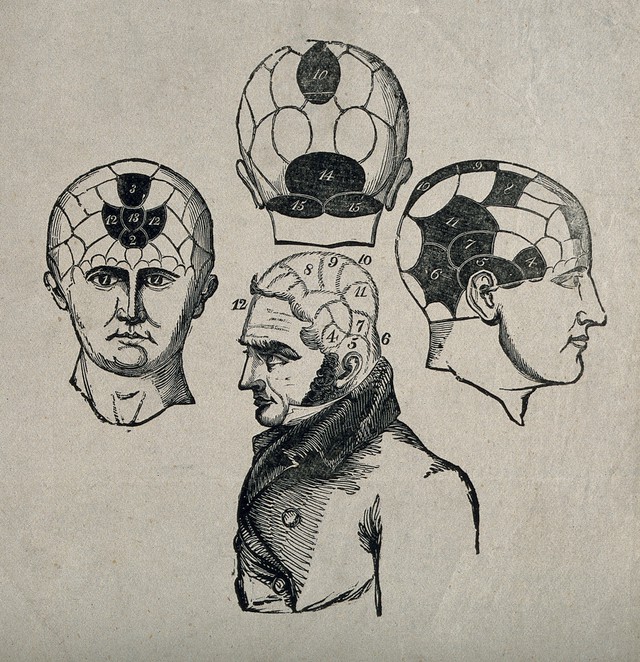 A male figure and three phrenological heads. Wood engraving. Credit: Wellcome Collection. Attribution 4.0 International (CC BY 4.0)
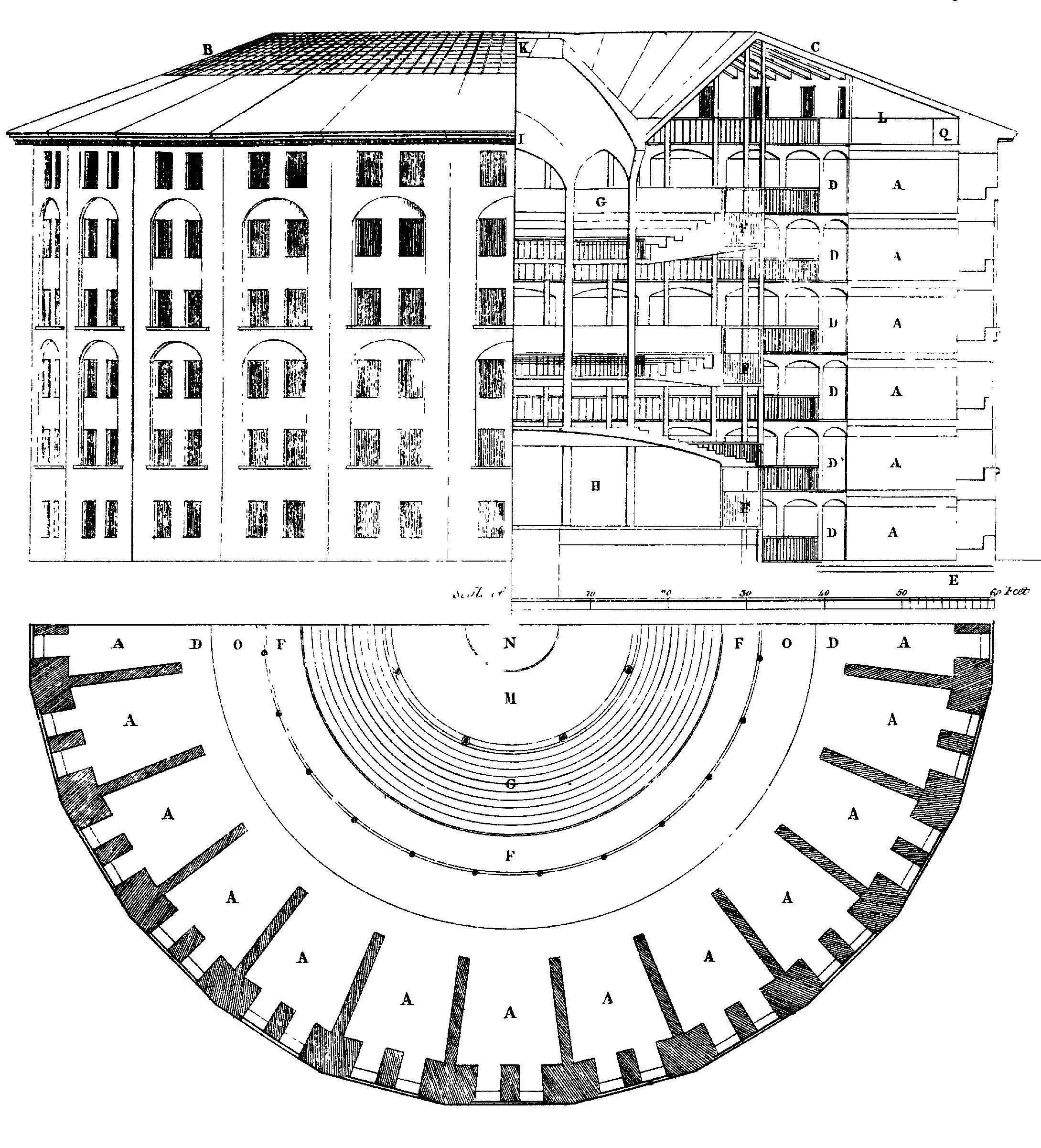 Crescita dei Manicomi
I manicomi sono stati costruiti in tutta la Gran Bretagna nel XIX secolo, creando un'enorme capacità di ospitare i malati mentali lontano dalla società
La popolazione totale di richiedenti asilo è aumentata da 5.000 pazienti nel 1826 a oltre 74.000 solo nei manicomi pubblici entro la fine del secolo
Michel Foucault: Questa è stata l'estensione del controllo statale sulle persone ritenute devianti
Non comune che i pazienti escano una volta all’interno
I manicomi seguivano spesso i principi della modalità "panopticon": i pazienti potevano essere osservati in ogni momento
Isteria: un mezzo di controllo?
Isteria
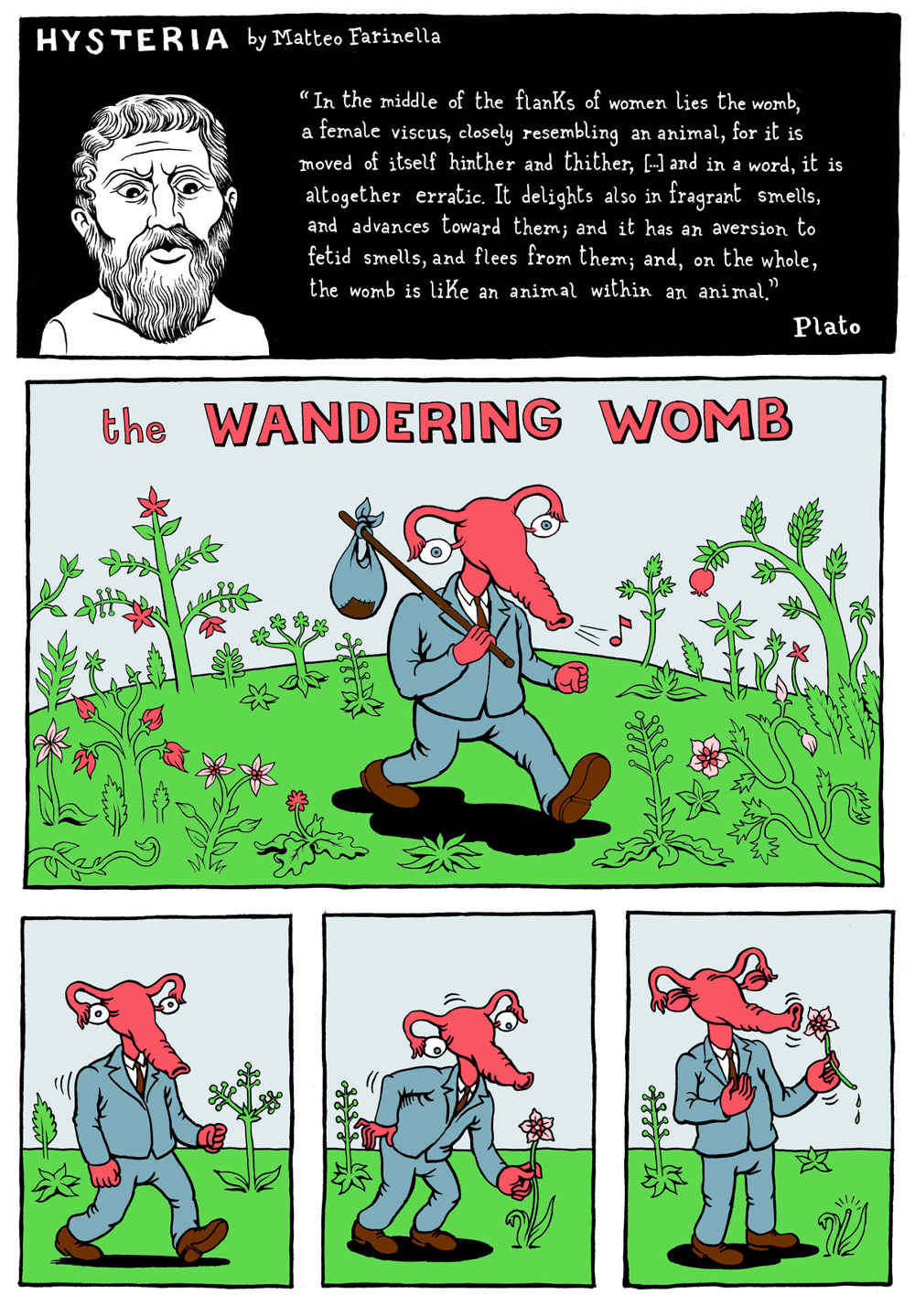 Descritta per la prima volta nell'antica Grecia, ha guadagnato particolare importanza nella diagnosi psichiatrica nel XIX secolo
Intesa come una malattia che colpiva principalmente le donne. Il termine isteria deriva dalla parola greca per grembo materno, ‘hystera'
La comprensione della causa della malattia è gradualmente cambiata:
	1) ginecologico
	2) demonologico 
	3) neurologico 
	4) psicologico
Matteo Farinella …
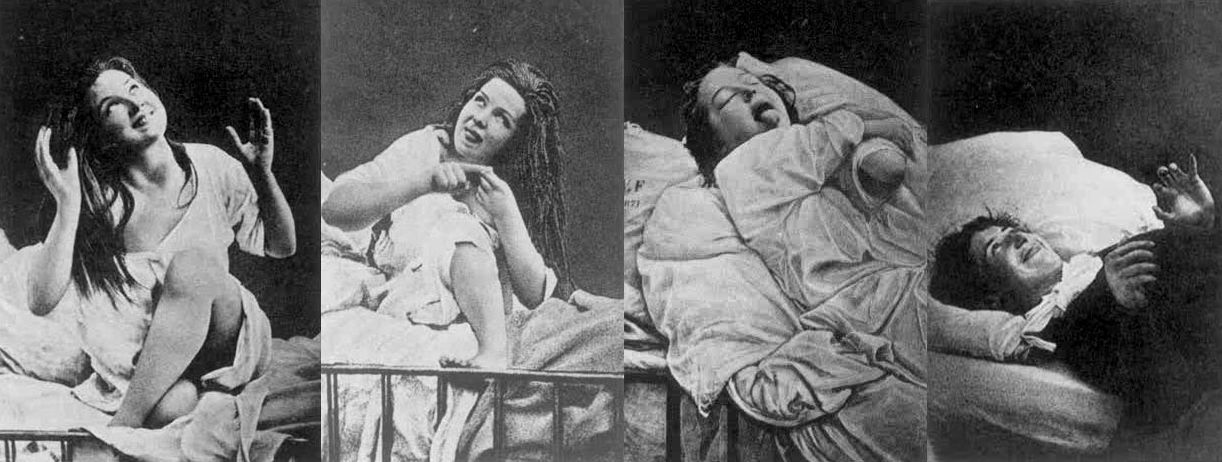 Jean-Martin Charcot (1825-1893) lavorò per migliorare la definizione di isteria, come aveva fatto per una serie di disturbi neurologici
La malattia non ha lasciato tracce fisiche, quindi ha impiegato la fotografia "oggettiva" nel tentativo di identificare le diverse fasi della malattia: 1) fitte epliettoidi2) contorsioni e grandi movimenti3) "atteggiamenti passionali"4) delirio finale 
Si ritiene che queste fasi potrebbero essere portate avanti dall'ipnosi
Definire l'isteria nel XIX secolo
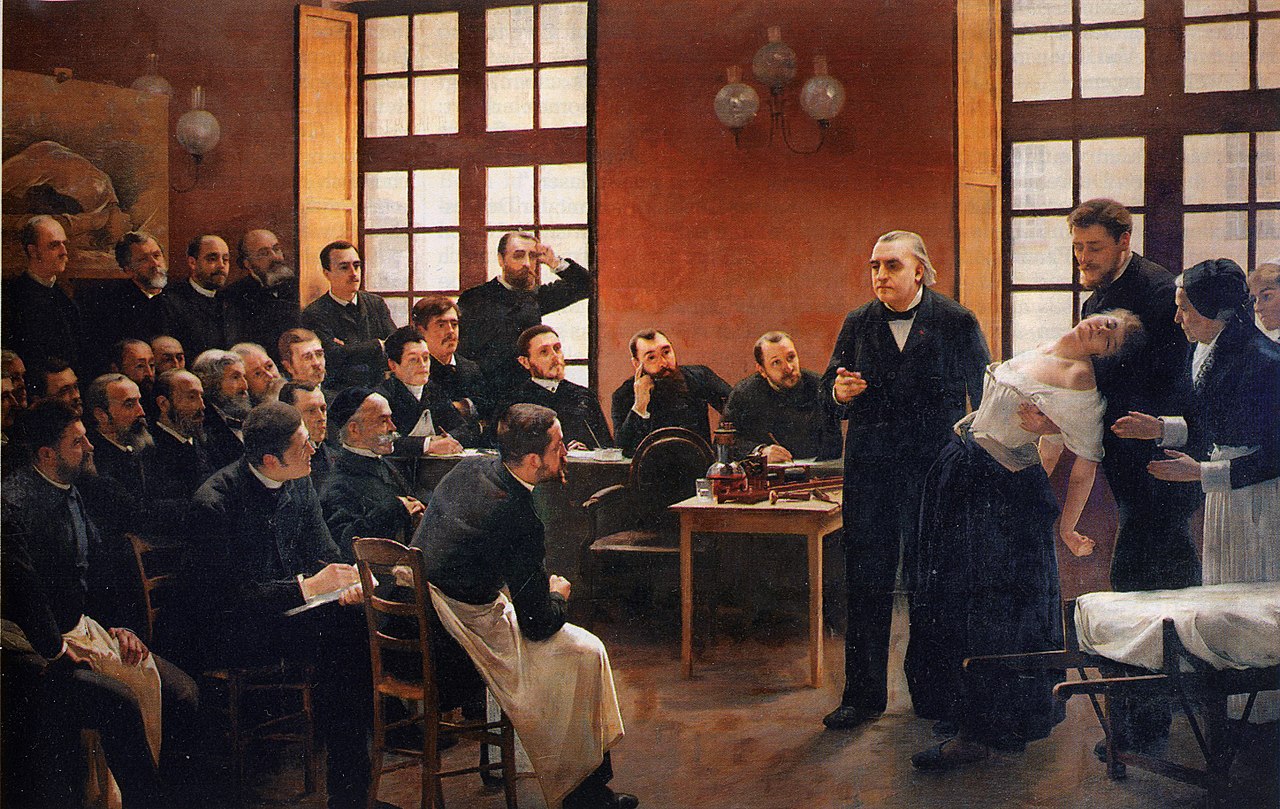 Una lezione clinica a Salpêtrière, André Brouillet 1887
Trattamento dell'isteria
Poca innovazione nel trattamento nel XIX secolo
La cura del riposo era stata sviluppata da Silas Weir Mitchell (1829–1914)
Riposo a letto isolato e forzato per lunghi periodi, alimentato con una dieta grassa a base di latte, vietato di fare qualsiasi cosa
Mitchell credeva che questo aiutasse i pazienti fisicamente e moralmente
Gli storici hanno sostenuto che il punto era rompere la volontà dei pazienti. Il resto della cura fu aborrito da Virigina Woolf (1882-1941) e il soggetto del racconto di Charlotte Perkins Gilman (1860-1935) The Yellow Wallpape
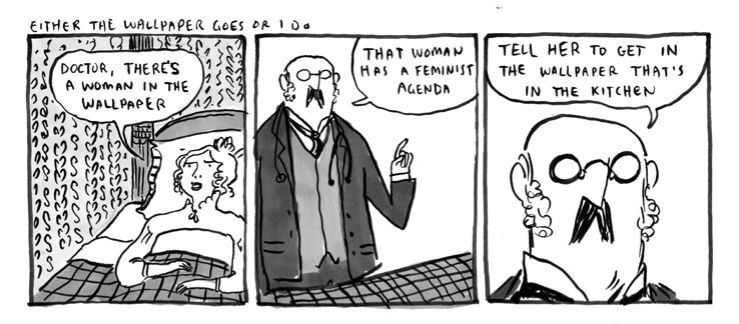 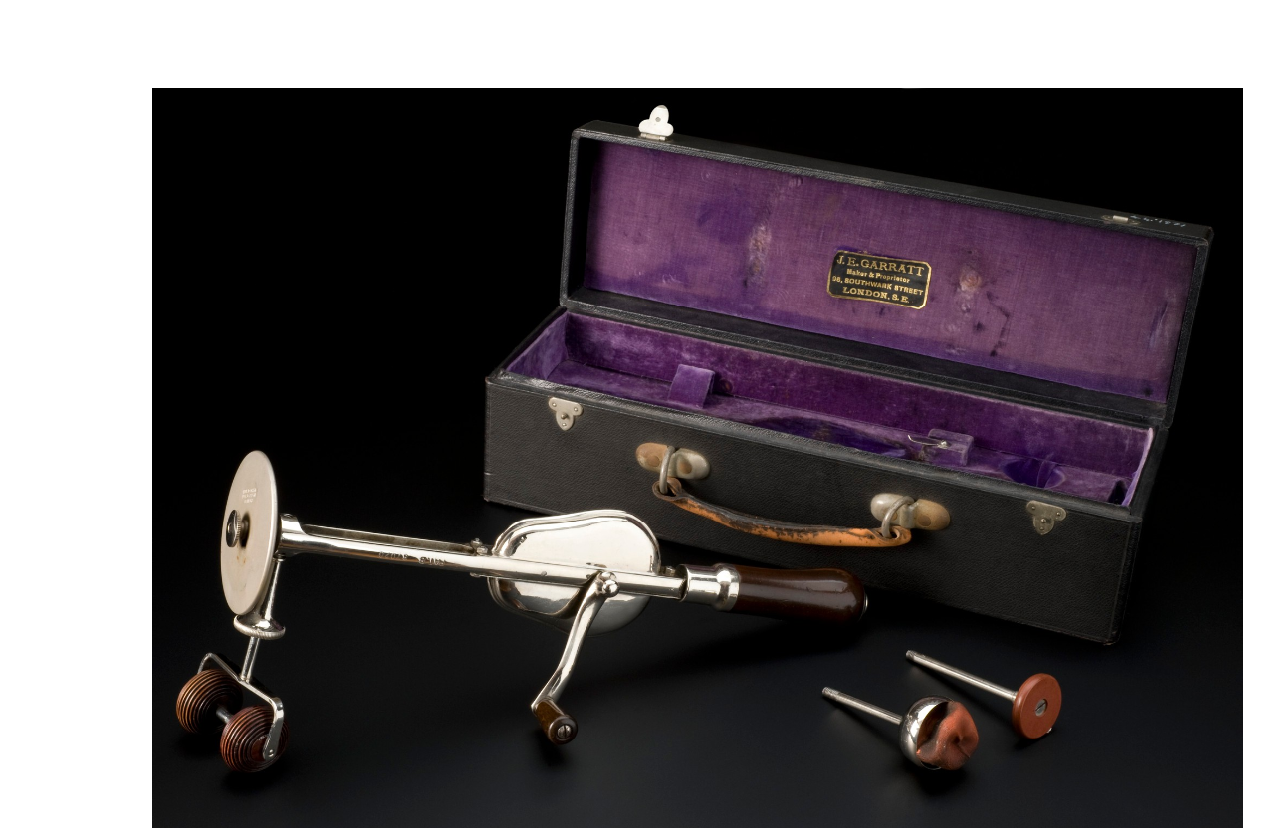 'VeeDee' Mechanical vibrator, London, England, 1900-1915. Credit: Science Museum, London. Attribution 4.0 International (CC BY 4.0)
Altri trattamenti
Alcune nuove terapie sono state tentate: 
Isaac Baker Brown (1811–1873) notoriamente eseguì clitoridectomie su pazienti isterici nel 1860
Fu espulso dalla Società Ostetrica per il suo lavoro
Sottolinea gli stretti legami tra l'isteria e la presunta devianza sessuale nelle donne 
I vibratori non sono stati sviluppati per curare le donne isteriche, ma a volte la tecnologia è stata pubblicizzata come una panacea
Psychoanalysis
Psicoanalisi nel ventesimo secolo
Deistituzionalizzazione e cura nella Comunità
Critiche al manicomio
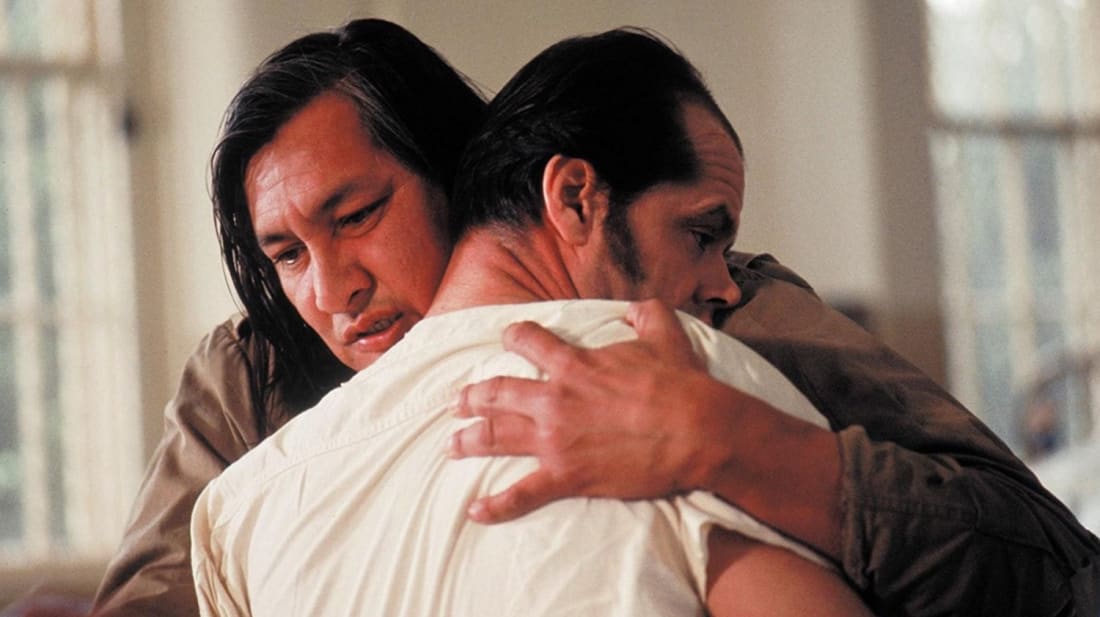 Visto che ha fallito terapeuticamente
Tasso di cura molto basso per i pazienti
Eredità di nuovi sviluppi terapeutici discutibile
	Lobotomia
	Terapia elettrica
Domande sulla moralità di rinchiudere le persone a lungo termine
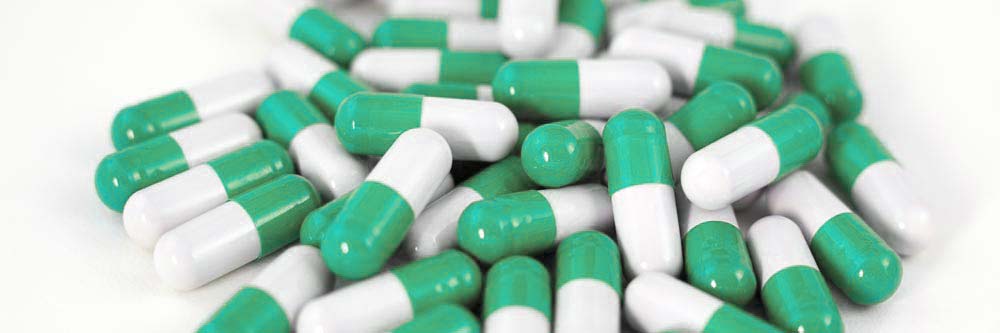 Cambiare atteggiamento
Rifiuto dell'eugenetica
Traumatizzazione di massa dei soldati
Malattia mentale presa sul serio
Nuove ricerche sul problema
La rivoluzione farmaceutica ha portato a farmaci efficaci
Nuovi trattamenti come la terapia cognitiva comportamentale
Deistituzionalizzazione
Allontanarsi dall'assistenza manicomiale per "assistenza nella comunità"
I manicomi attaccati dalla destra politica e dalla sinistra
La sinistra

Contro il controllo esercitato dal manicomio sull'individuo

Ha lavorato per affrontare lo stigma della malattia mentale, anche se potrebbe essere cronica, era gestibile e gli individui con tali problemi sono stati in grado di contribuire alla società
La destra

Principalmente interessati ai costi di alloggio di così tanti pazienti
Cura nella comunità
Fallimento della deistituzionalizzazione?
L'assistenza comunitaria ha cominciato ad escludere del tutto l'ospedale dagli anni '70 e '80. Negli anni '90 è stato abolito il vecchio sistema di asilo della contea e il ruolo dei servizi sociali nell'assistenza ai malati mentali è cresciuto
Idea non abbinata alla realtà? 
Supporto insufficiente disponibile
Tagli di bilancio ai consigli locali
Eccessiva dipendenza dal settore del volontariato
La permanenza media di coloro che furono ricoverati per cure psichiatriche è ora di sole due settimane
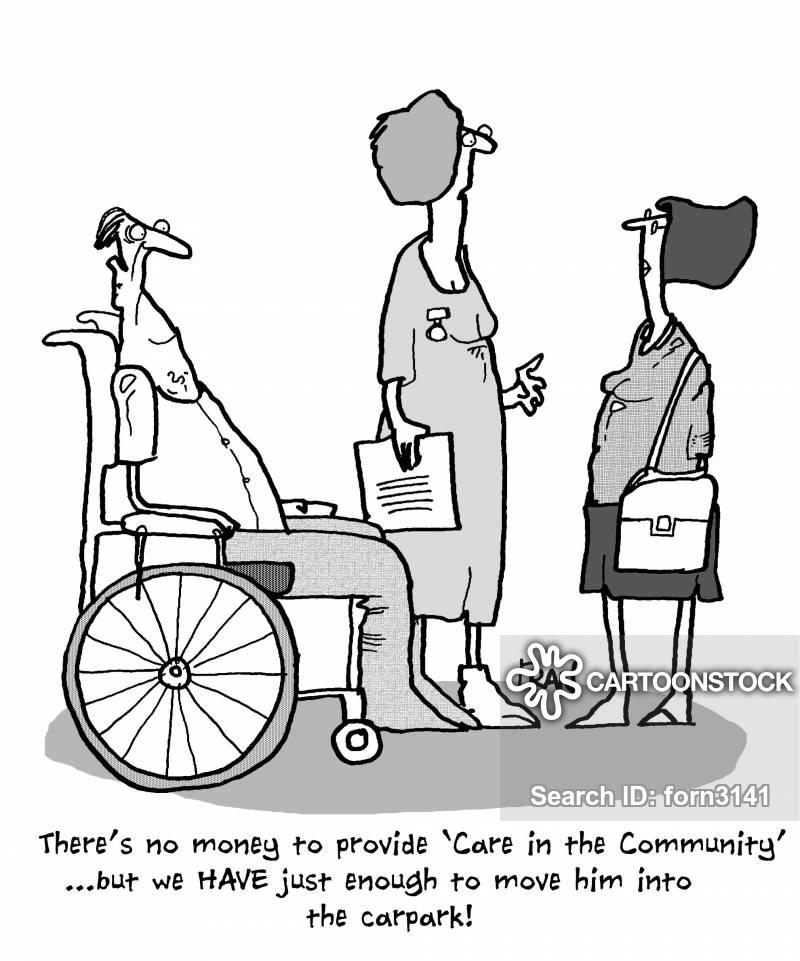 Autonomia nel settore sanitario: potere duraturo del procuratore e non tentare ordini di rianimazione
Cambiare il quadro giuridico dell'assistenza
LPA e DNAR
Cinque principi per le direttive di anticipo
Problemi
Conclusioni
Il lungo termine sociale e giuridico muove verso l'autonomia personale e l'assistenza negli approcci comunitari per coloro che hanno meno capacità (non solo i malati mentali)
I più importanti cambiamenti nel modo in cui i malati mentali sono stati trattati, alloggiati e compresi dalla società
Le attuali questioni in cura nella comunità e nelle direttive di anticipo mettono in discussione la semplice nozione di progresso nell'allontanarsi dagli approcci paternalistici
Necessario garantire l'"incuria comunitaria"